Преподаватель ГБПОУ ВО «ВГППК» Никитина И.Н.
Хохломская роспись, русский народный художественный промысел; возник в 17 в. Название происходит от села Хохлома. Декоративная роспись на деревянных изделиях (посуда, мебель) 
    отличается тонким растительным
     узором, выполненным красным и
     черным (реже зеленым) тонами и
     золотом по золотистому фону.
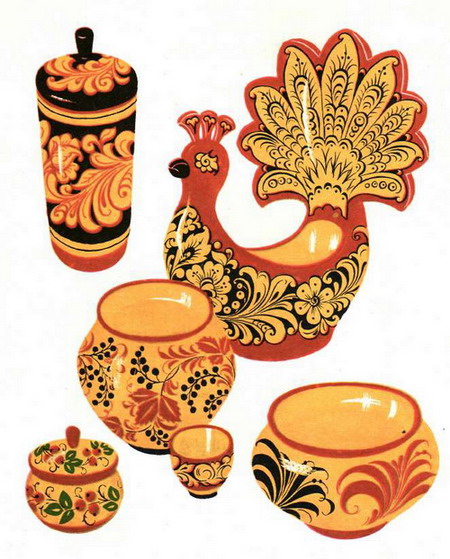 Посуда Хохломы создаёт ощущение жаркого пламени. Она практична и нарядна. Она поражает своей удивительной красотой. Не случайно Хохлома так любима не только туристами, но и самими россиянами.
В моду сейчас постепенно возвращается искусство Древней Руси с ее характерными самобытными элементами. Хохлома – это снова модно и стильно!
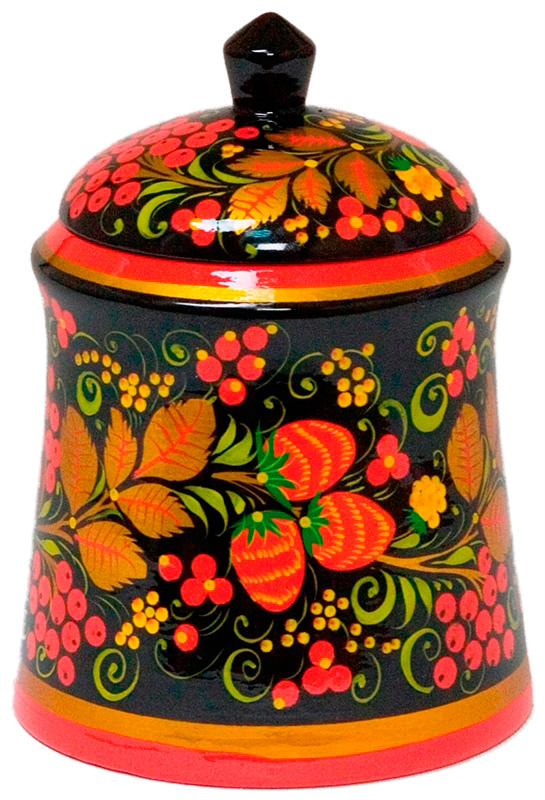 Близ Нижнего Новгорода, среди заволжских     деревень раскинулось большое старинное село Хохлома, расположенное на берегу Волги. Жители села издавна занимались разными ремёслами, в том числе изготовлением деревянной посуды и домашней утвари. На волжские ярмарки приезжали купцы со всех концов Руси и даже иноземцы. Поэтому волжане изготавливали вещи на продажу. Огромным спросом пользовалась их деревянная посуда, расписанная в красные, чёрные и золотые цвета, украшенная стеблями, цветами и ягодами.
     Золотая хохлома развозилась по всей 
     России. Доходила она и до Средней Азии,
     Турции, Индии и Европы, заслужив 
     всемирную славу.
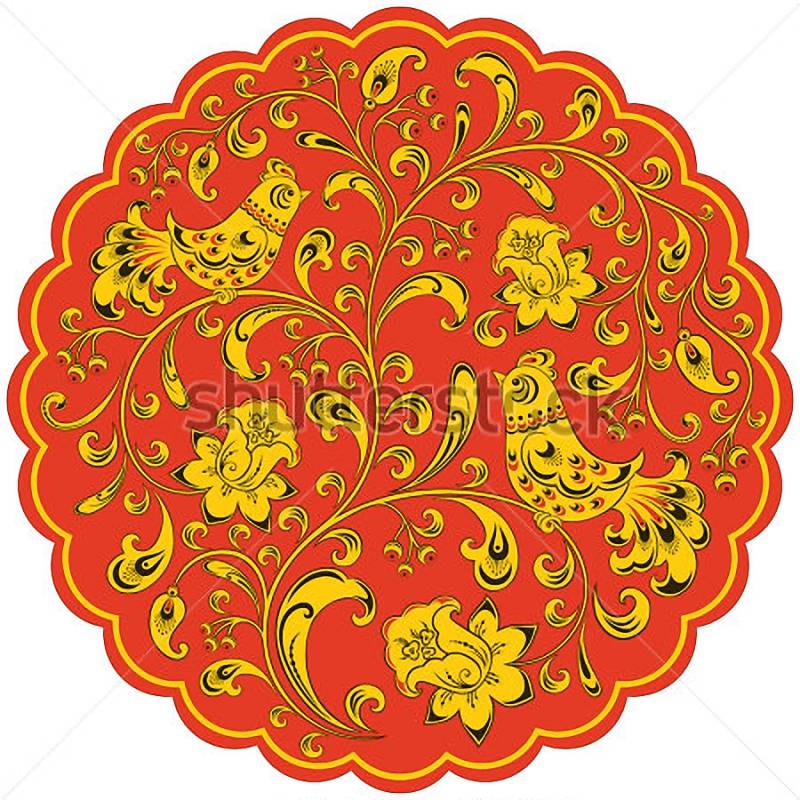 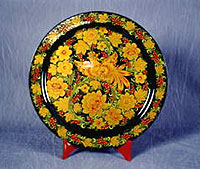 Рисунок хохломы
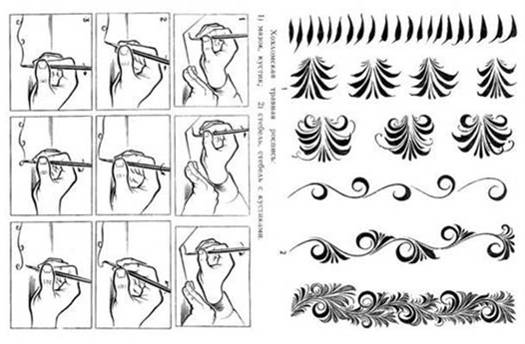 В росписи хохломской посуды нет жанровых сцен. 
Художники рисуют растительные орнаменты: листики, изогнутые веточки, землянички, малинки, рябинки, сердечки цветов.
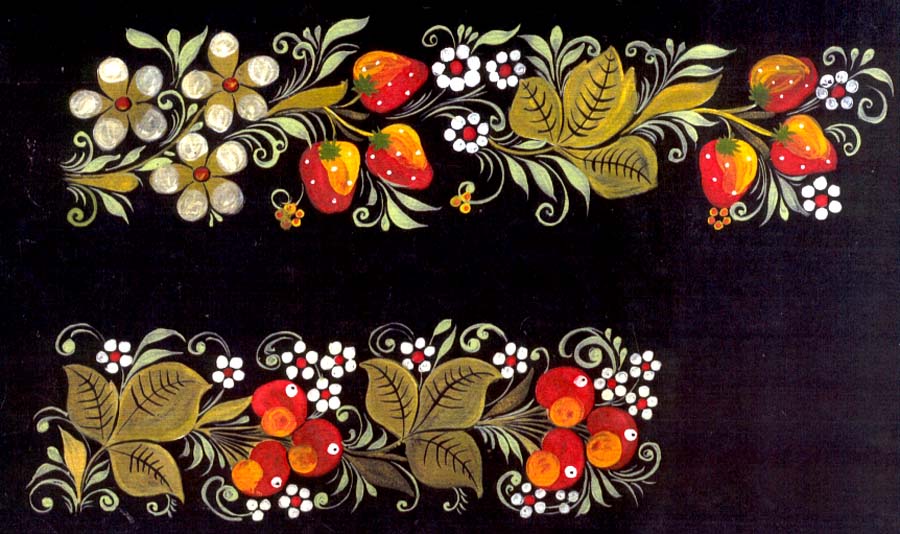 Ветка плавно изогнуласьИ колечком завернулась.Рядом с листиком трехпалымЗемляника цветом алым.
    Засияла, поднялась,Сладким соком налилась.А трава, как бахрома,Золотая хохлома!
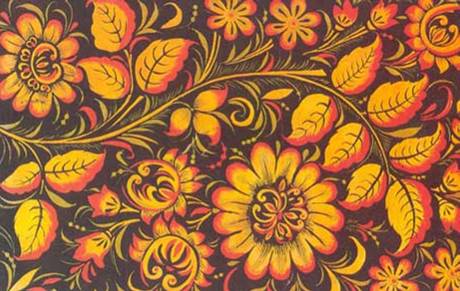 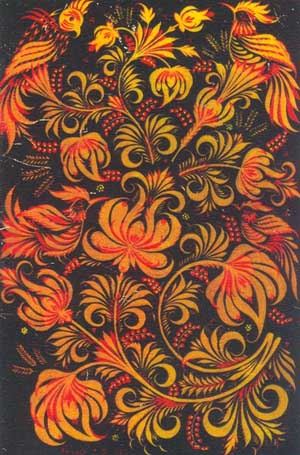 Секреты орнамента
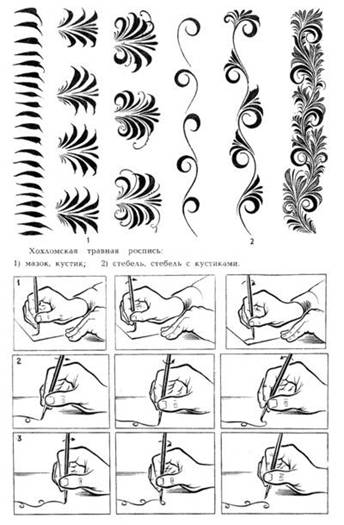 Секреты орнамента
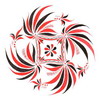 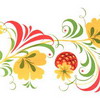 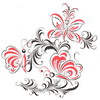 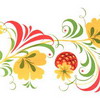 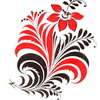 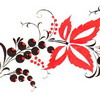 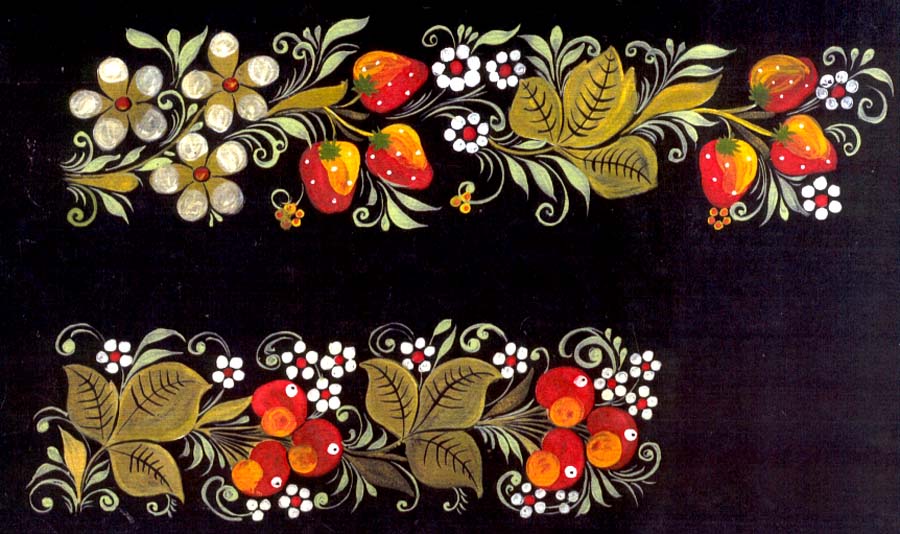 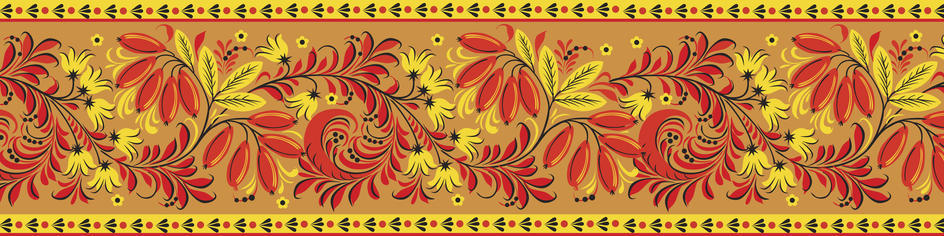 Процесс производства
Сувениры
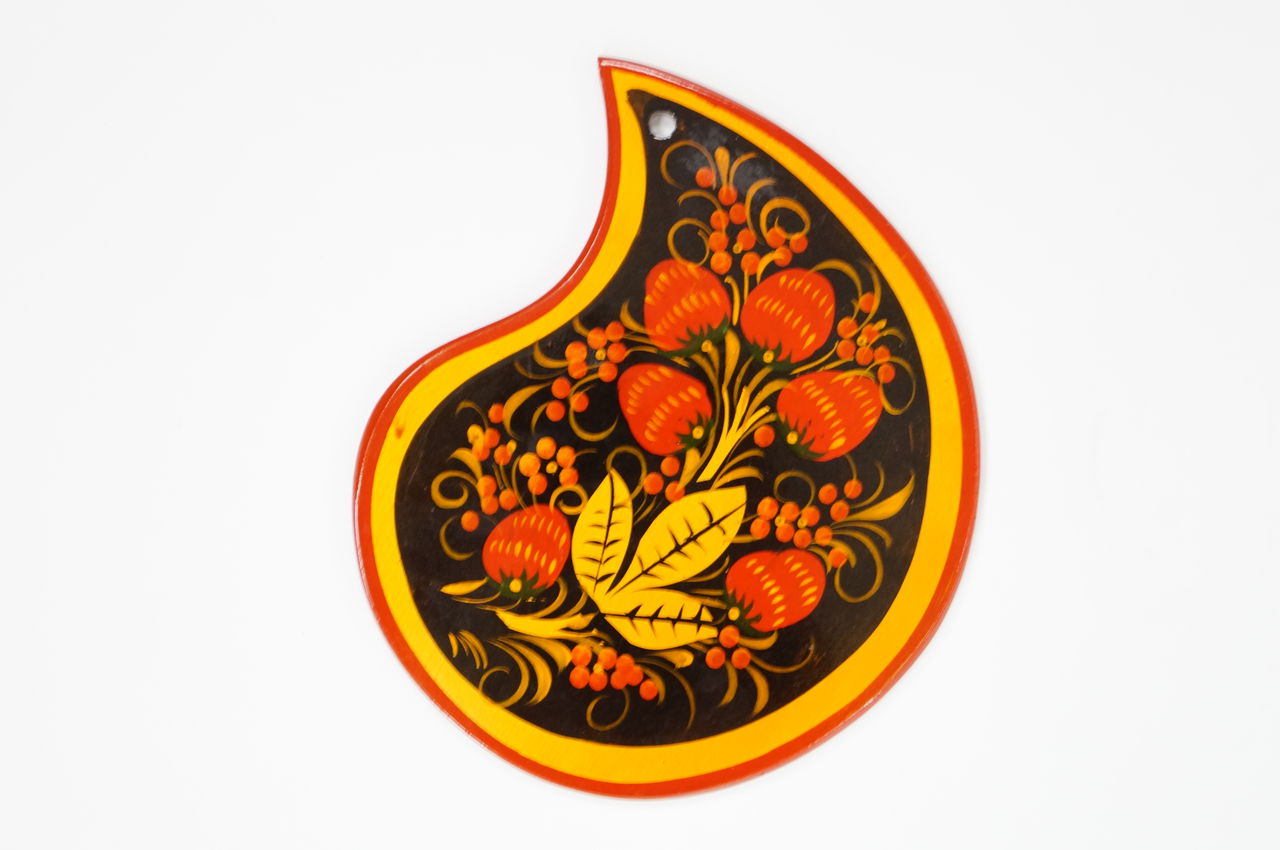 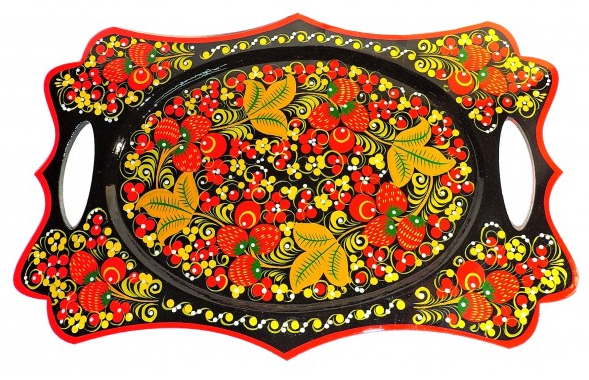 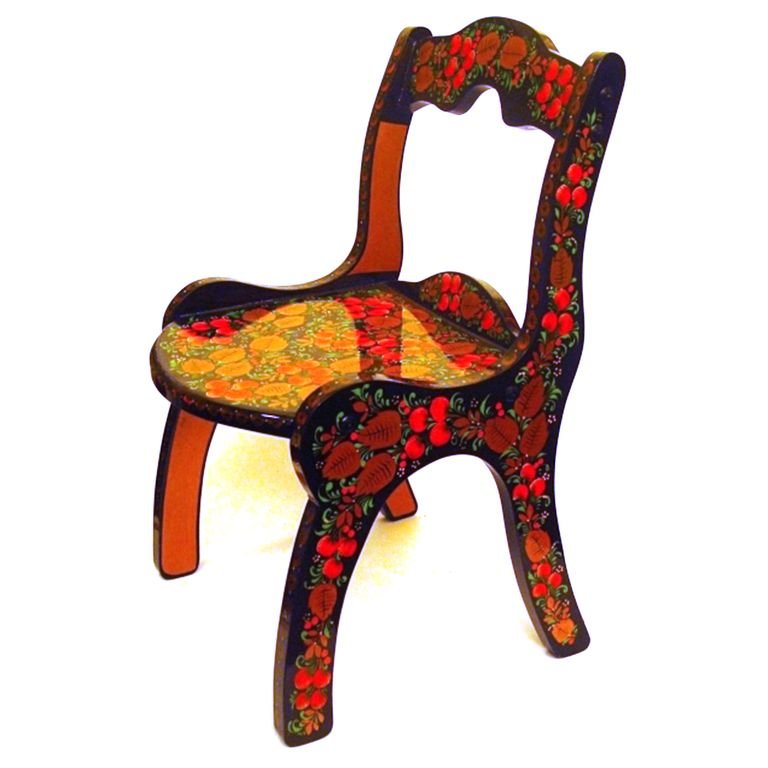 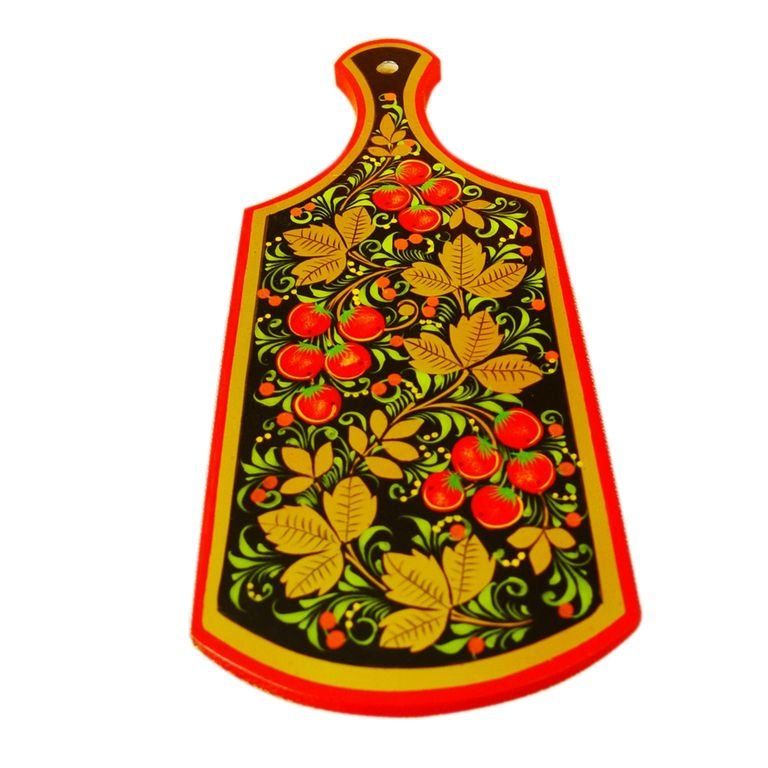 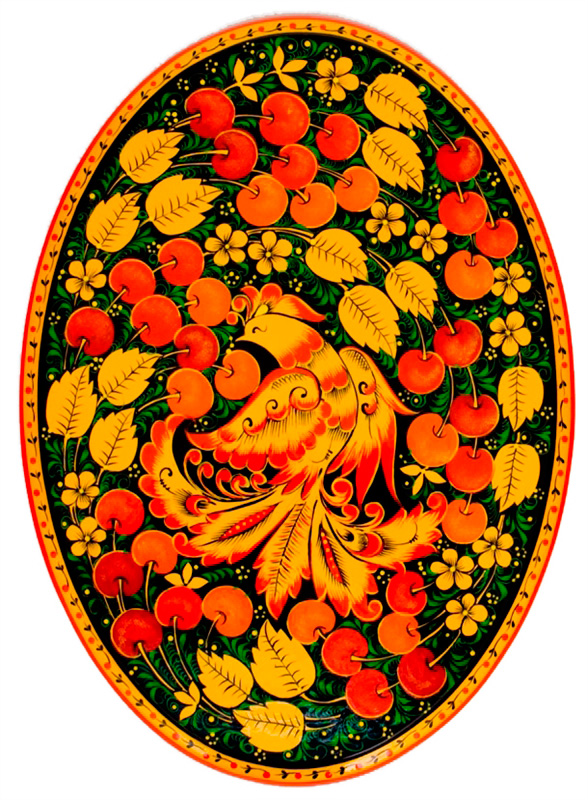 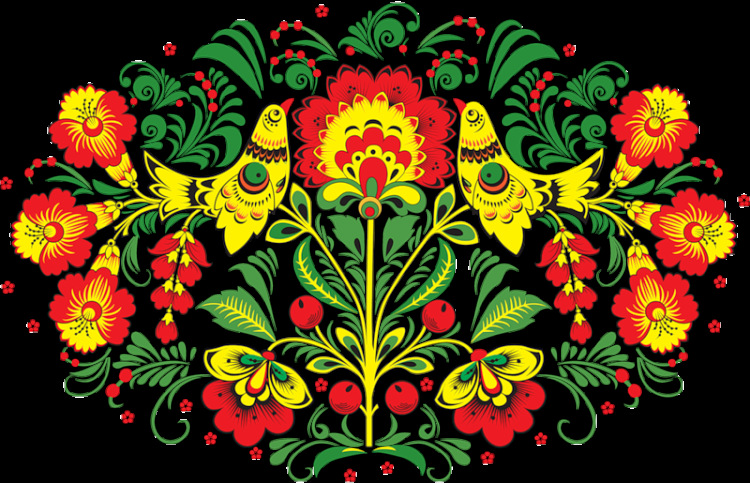 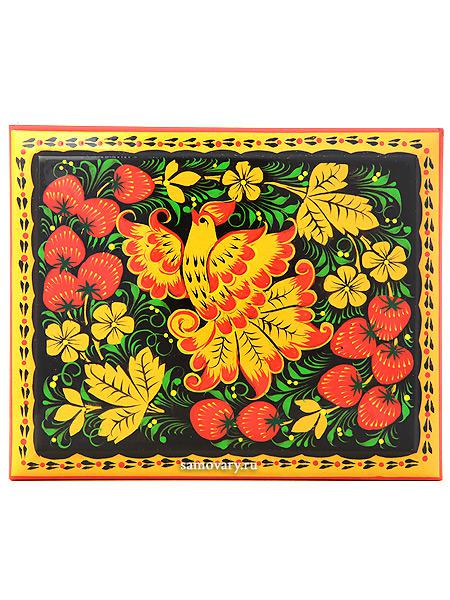 Удачи в выполнении практической работе!!!